Migration History - Sweden
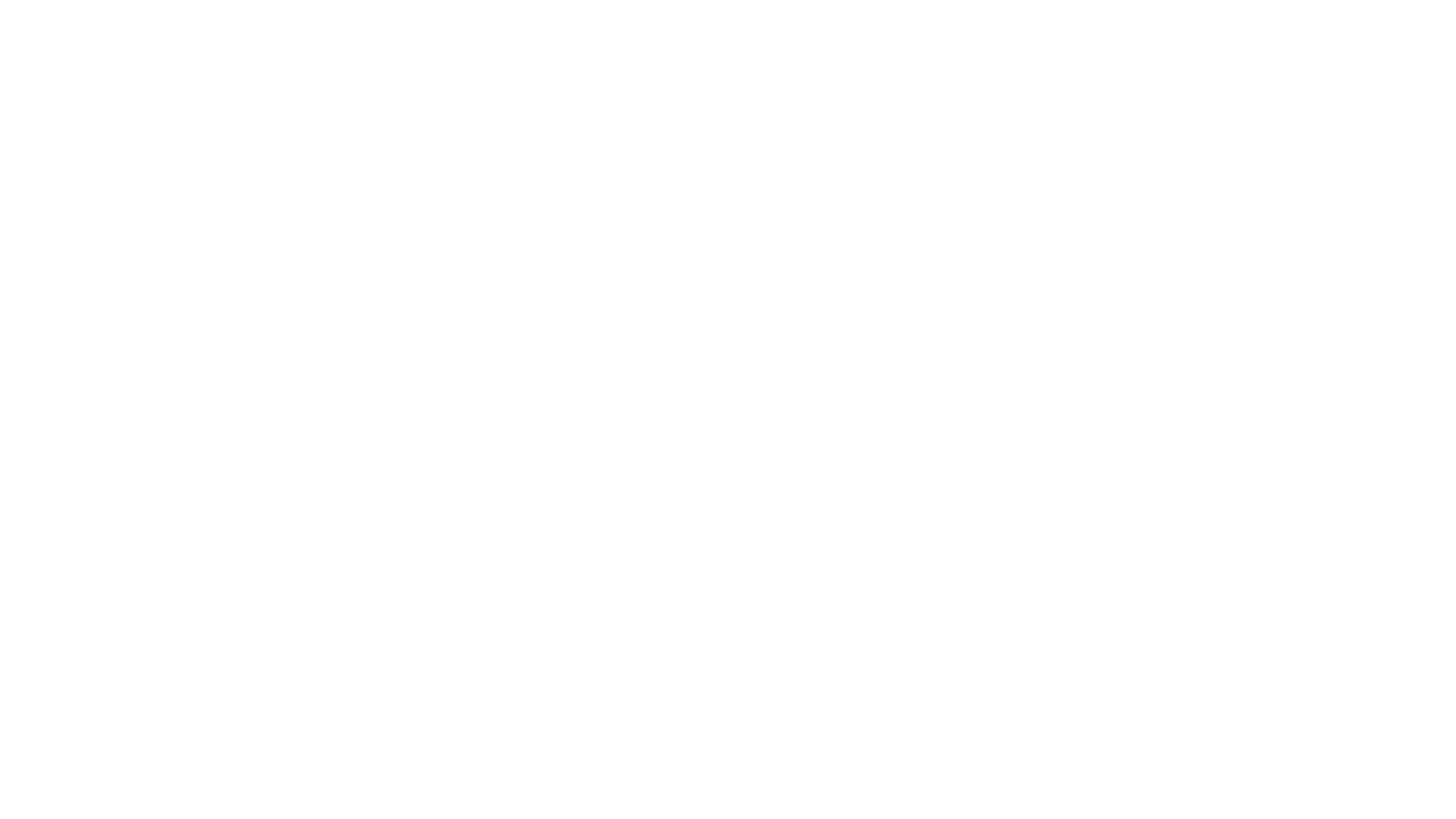 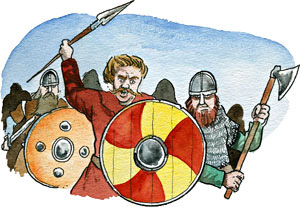 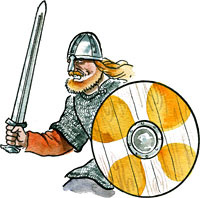 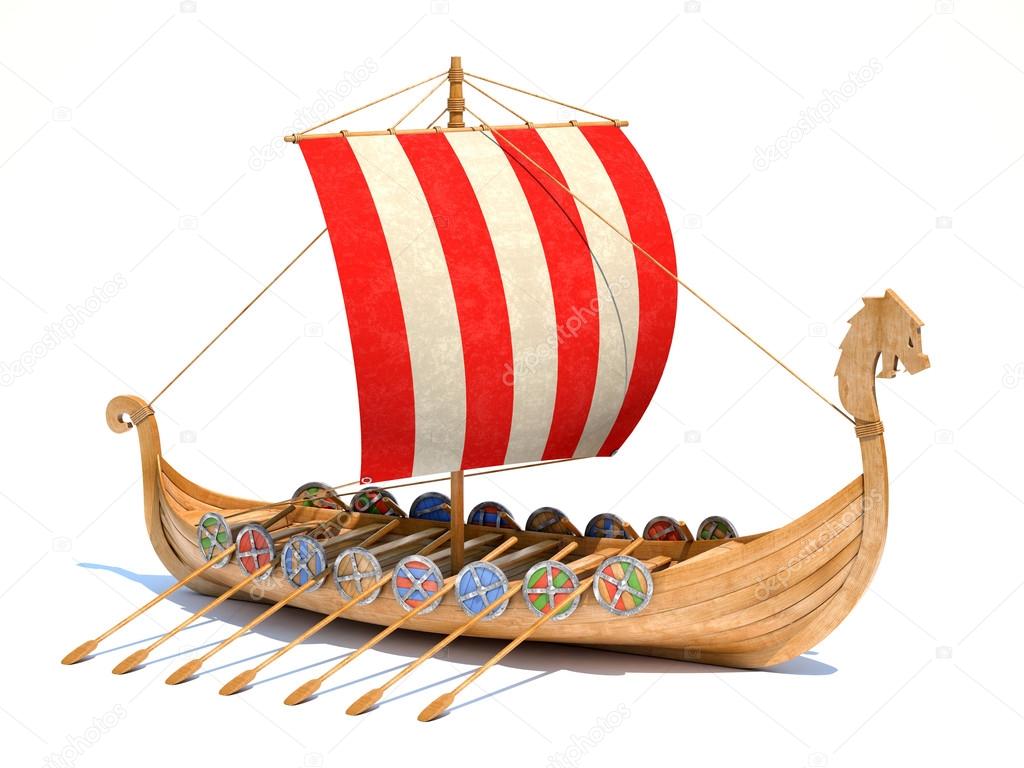 The Vikings
Between 8th century – 12 century a.d.
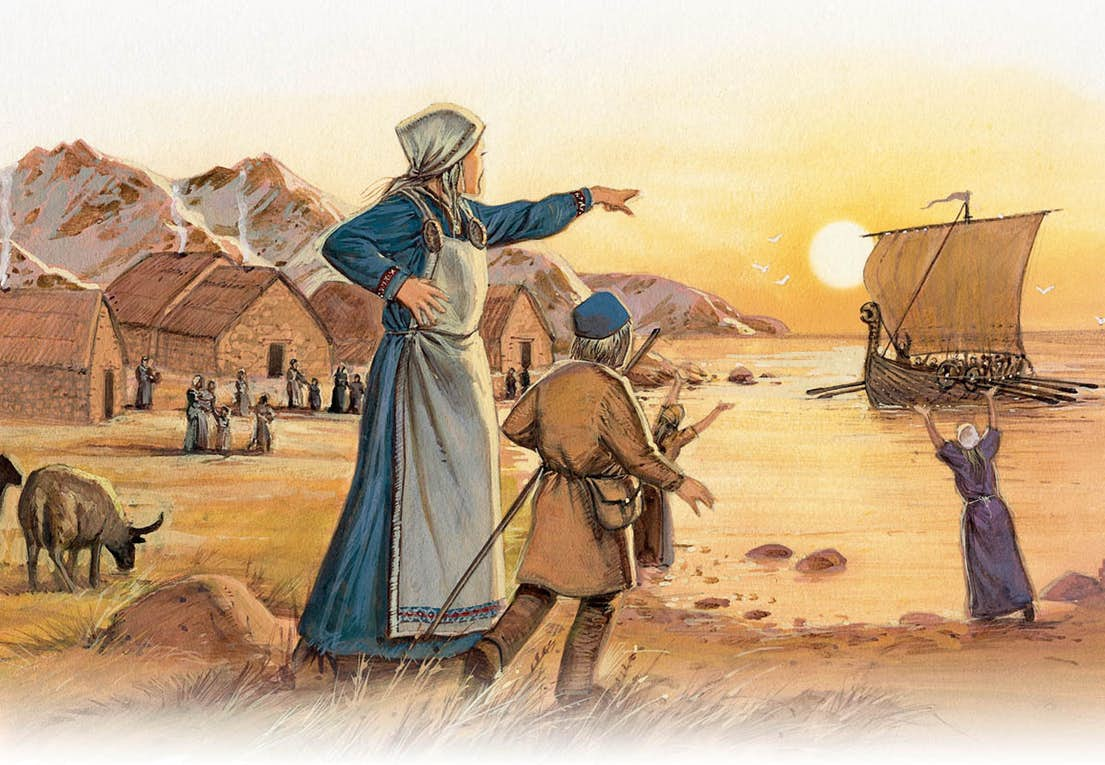 Where did the Vikings come from?
The Vikings came from Scandinavia, mainly from Sweden, Norway and Denmark. They all talked the same language, Norse.
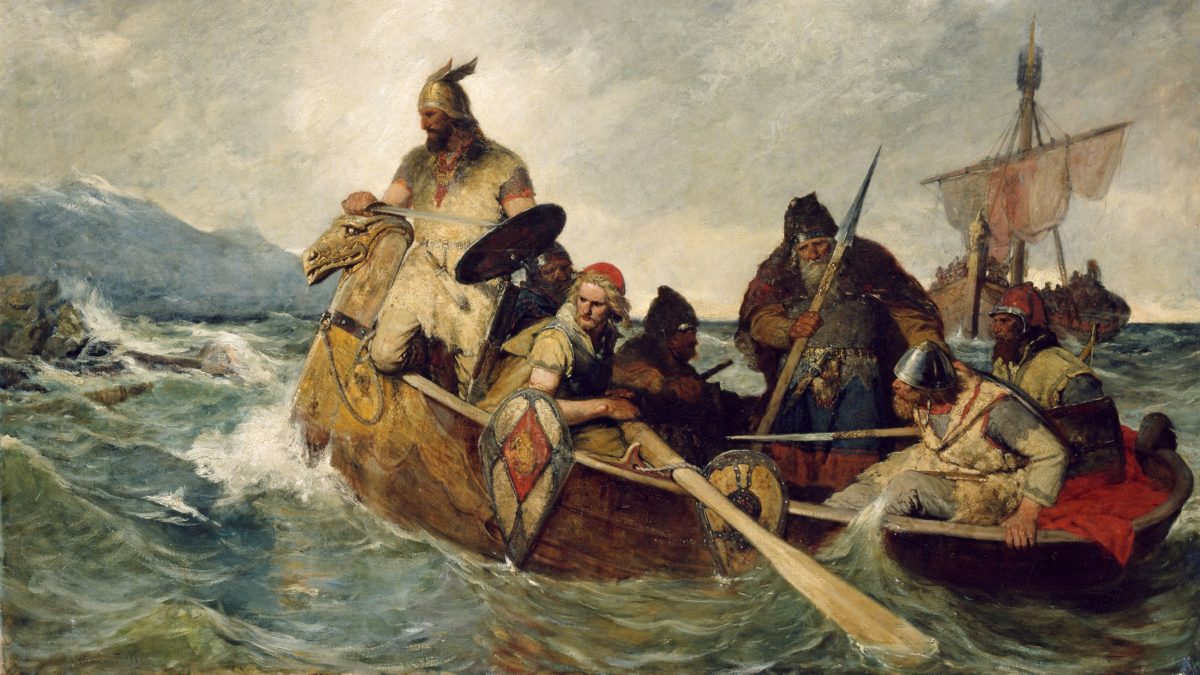 Who were the vikings?
The Vikings were tradesmen and raiders, they ruled in the north. They went on trade trips and created kingdoms.  They were also farmers, craftsmen, storytellers and explorers.
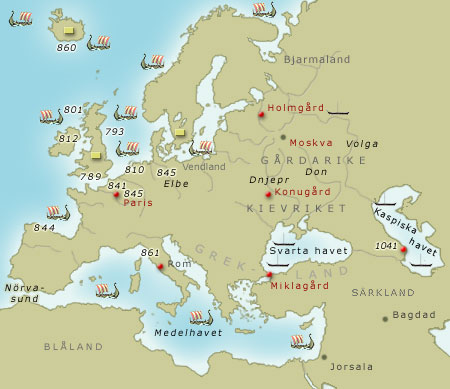 The Vikings' looting trains and trade journeys
Some examples of where Vikings went on their loot trains and some big venues. For example Paris , Holmgård and so on.
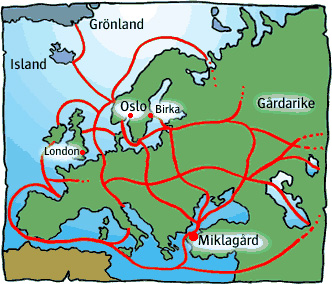 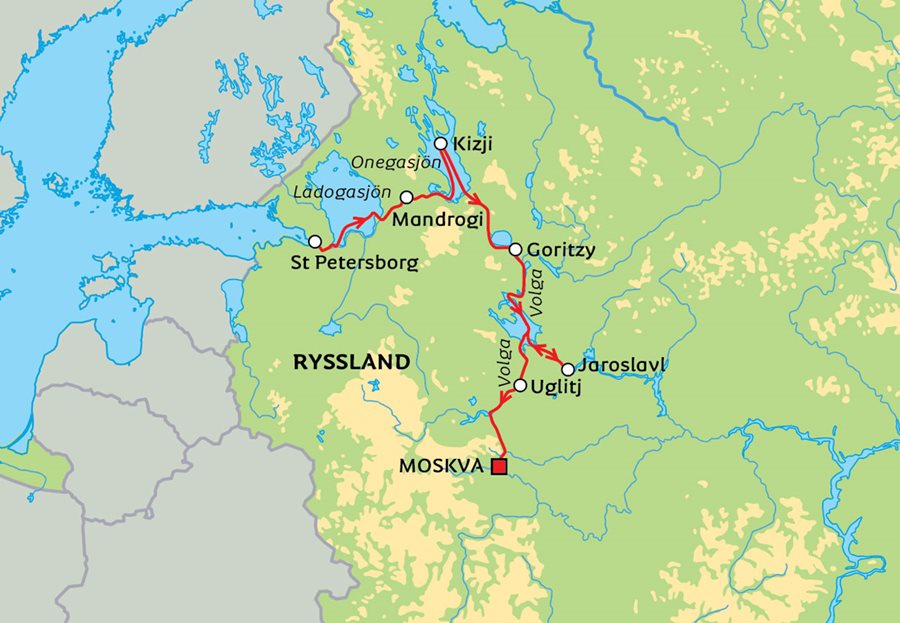 What did this lead to?
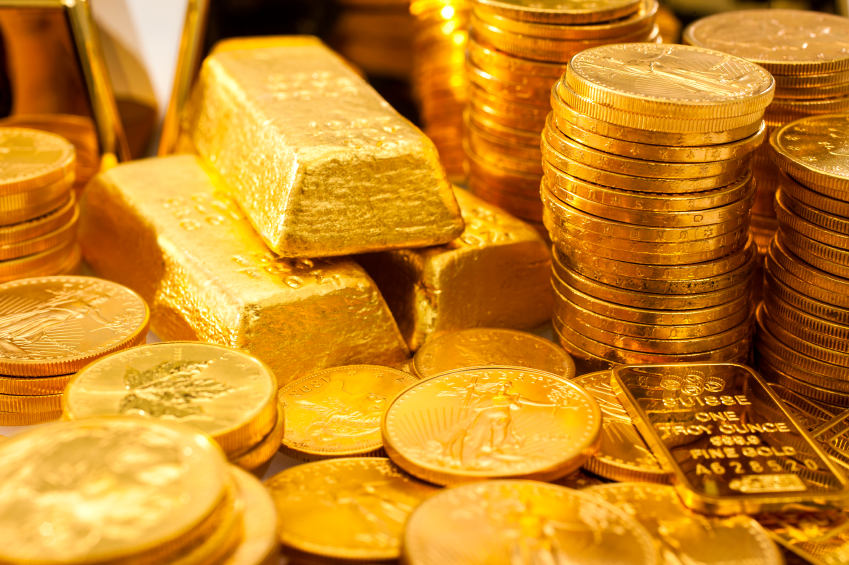 Minerals and jewelry
Economically linked rivers
The Vikings trading venues
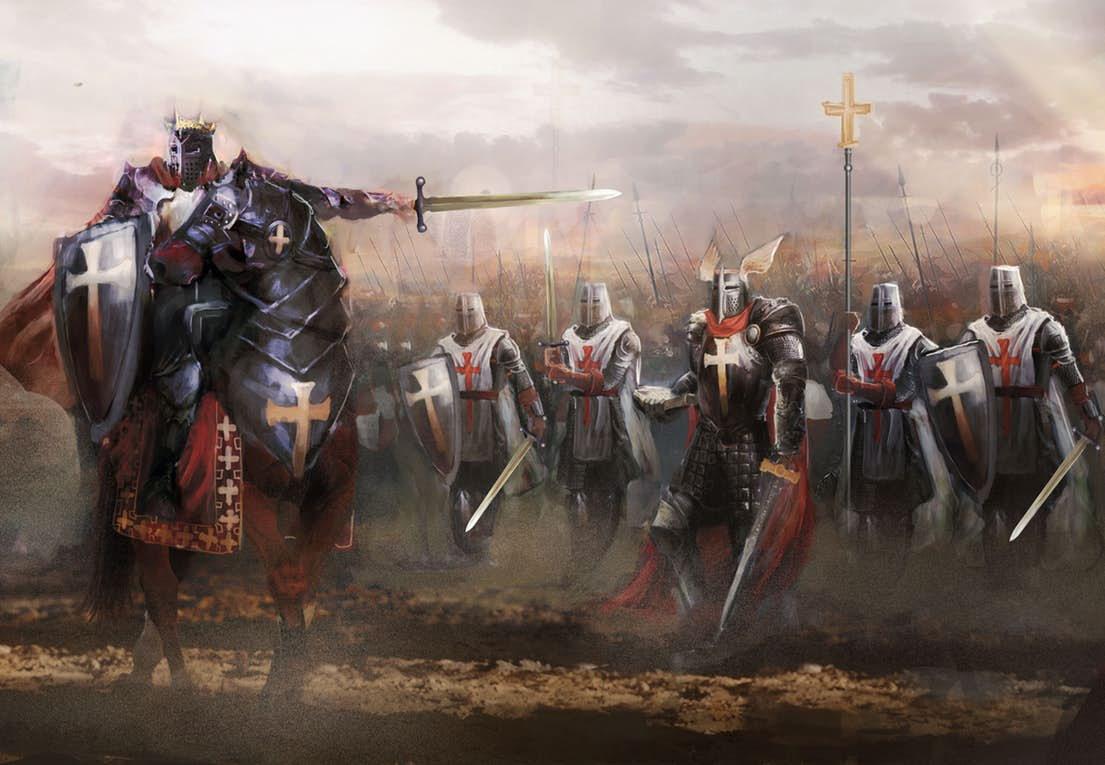 The Three Crusades
The red area is Tavastland.
the circled area is Karelen and Savolax.
.
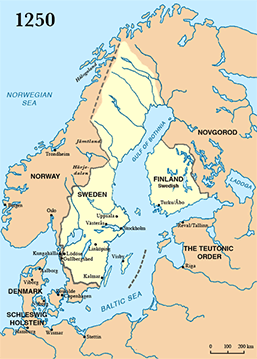 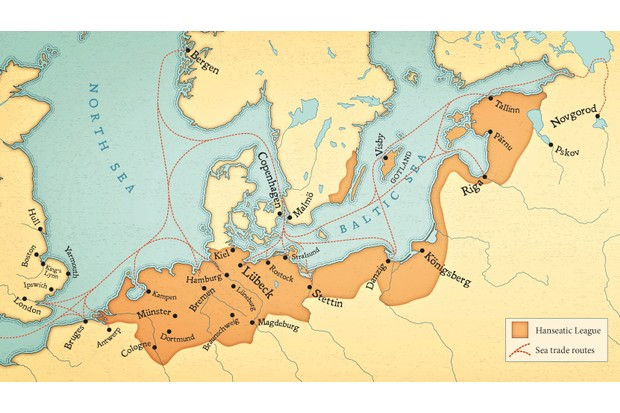 The hanseatic league
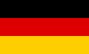 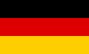 1100 - 1600
What was the hanseatic league?
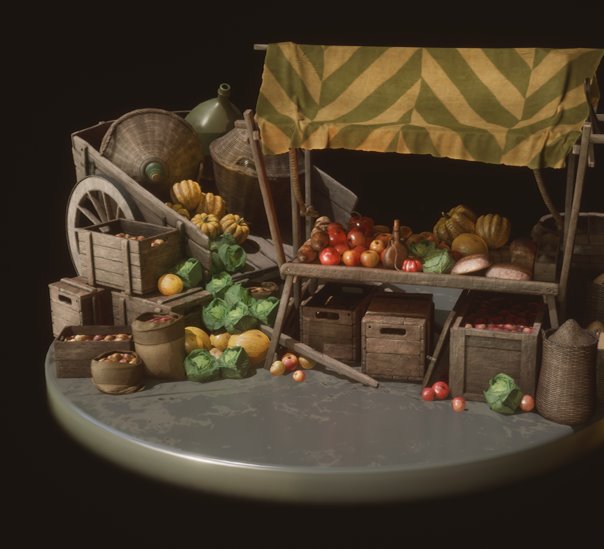 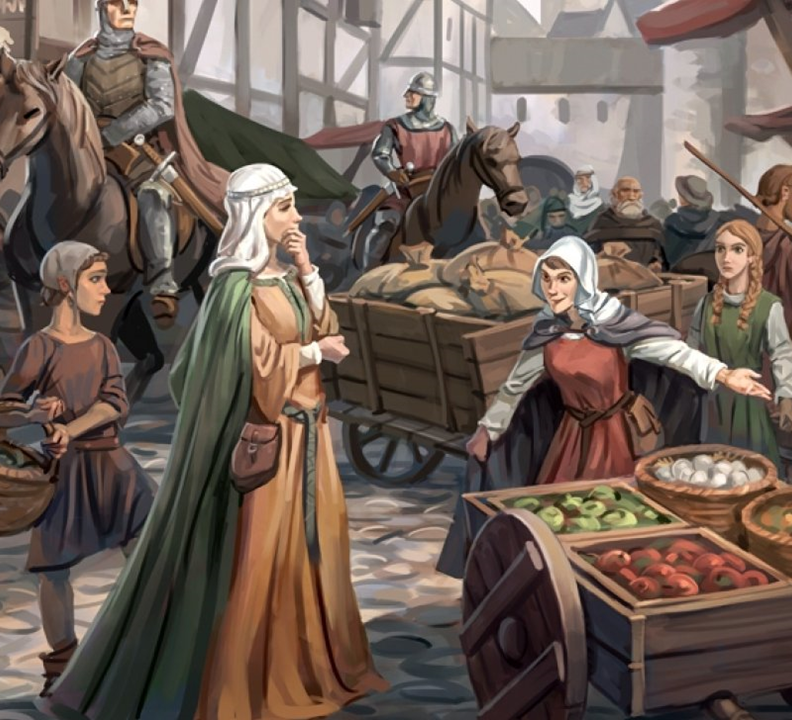 Commercial
Defensive
11oos
What did the hanseatic league do/cause?
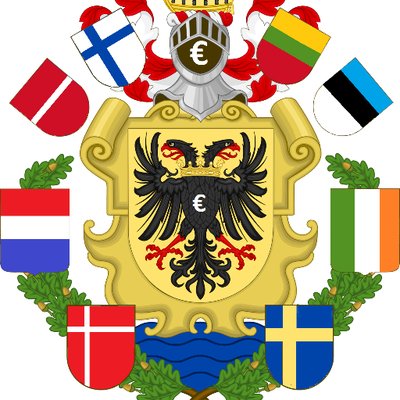 ARCHITECTURE
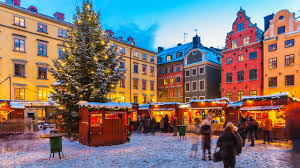 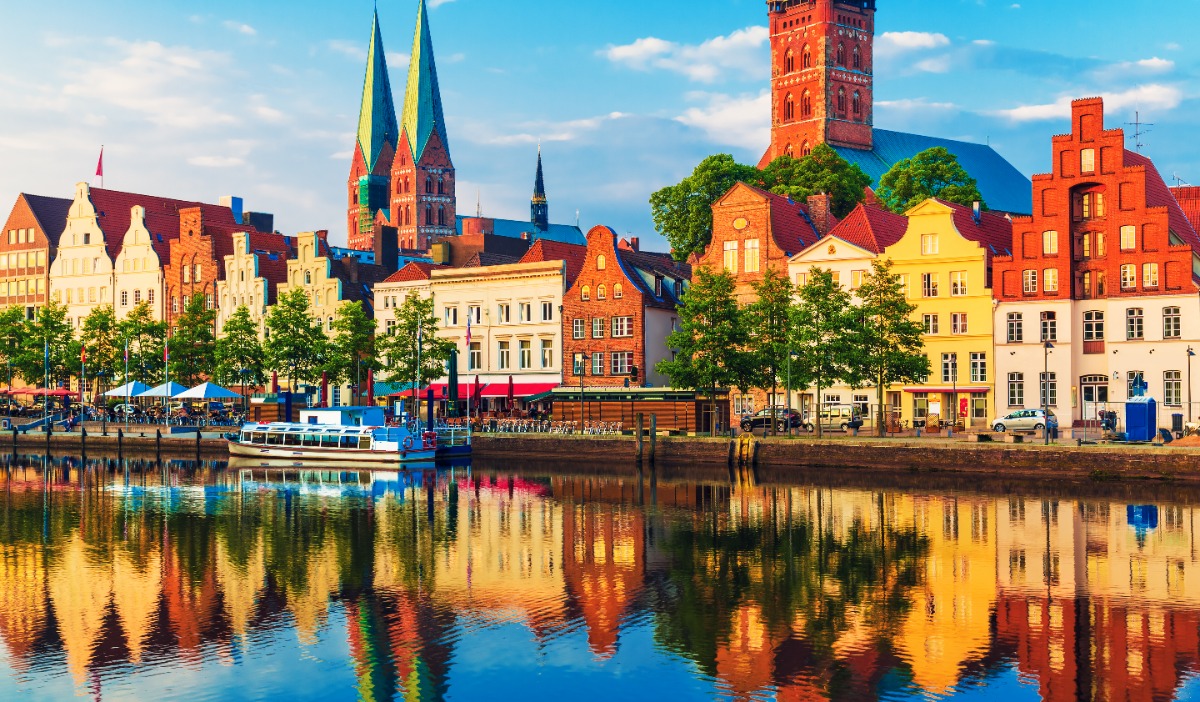 Stockholm
Lübeck
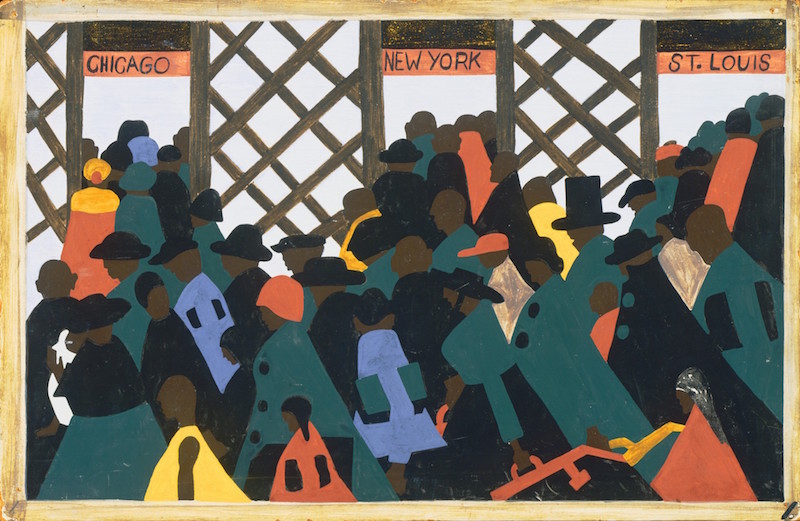 MIGRATION
Walloons, Scots, Dutch and jewish immigration
Det här fotot av Okänd författare licensieras enligt CC BY-SA-NC
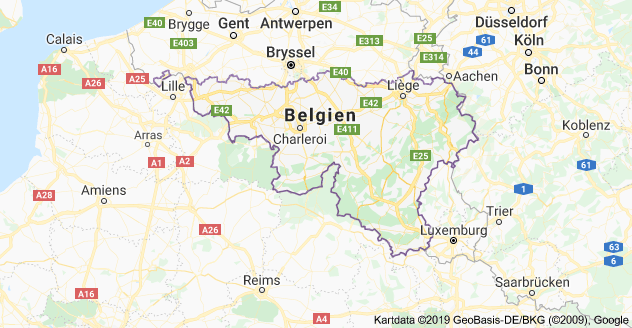 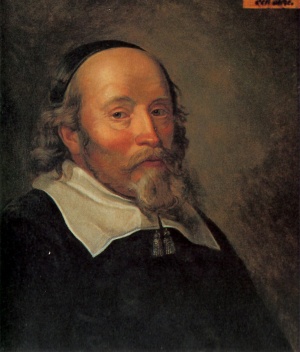 Walloons
Det här fotot av Okänd författare licensieras enligt CC BY-SA
Det här fotot av Okänd författare licensieras enligt CC BY-SA
Scots
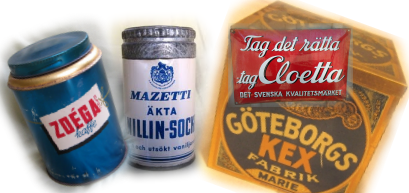 Dutch
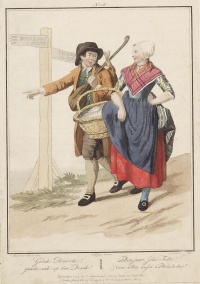 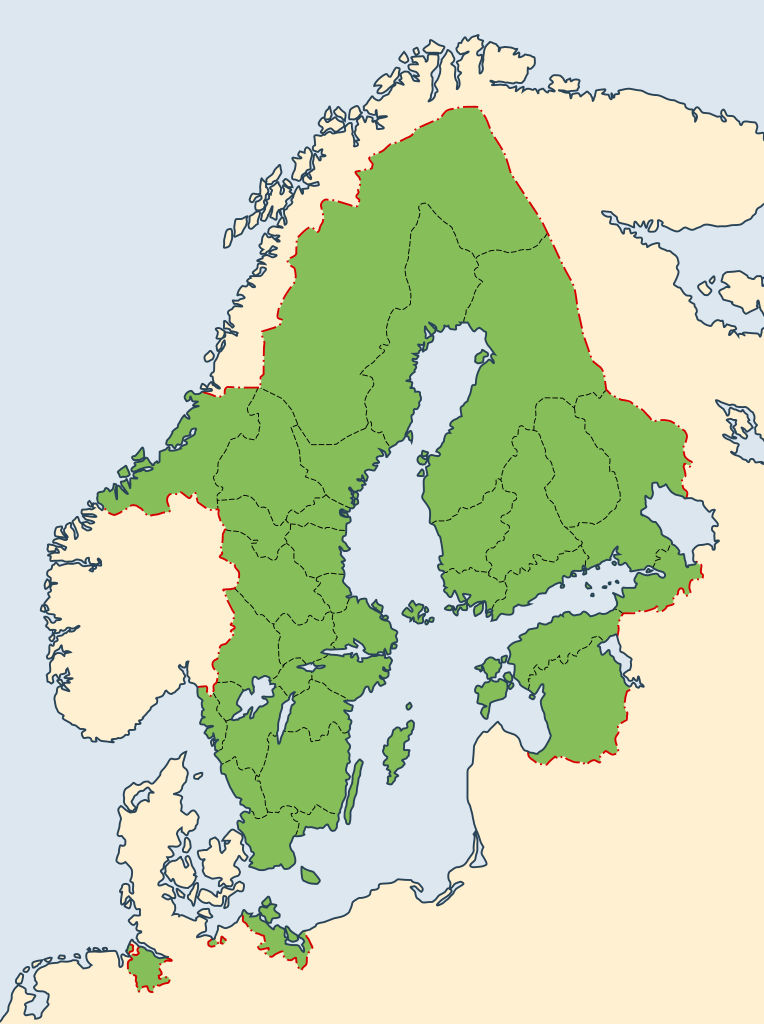 Det här fotot av Okänd författare licensieras enligt CC BY-SA
Det här fotot av Okänd författare licensieras enligt CC BY-SA
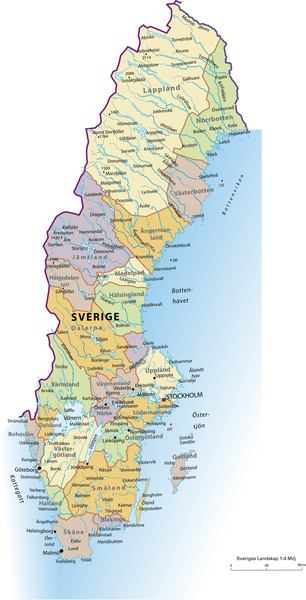 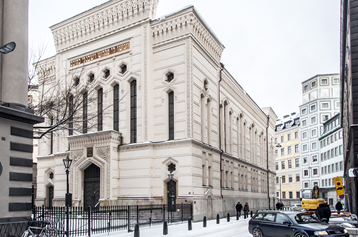 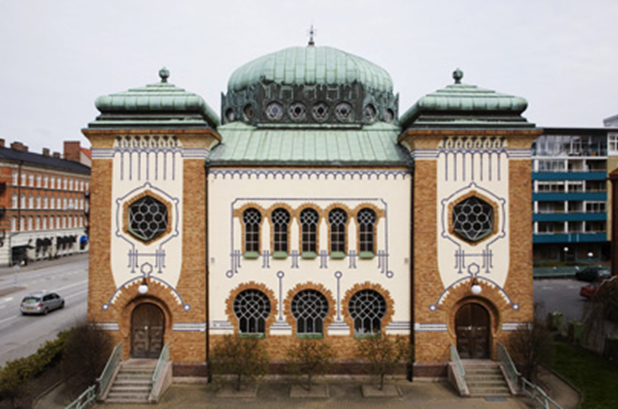 J
E
W
I
S
H

I
M
M
I
G
R
A
T
I
O
N
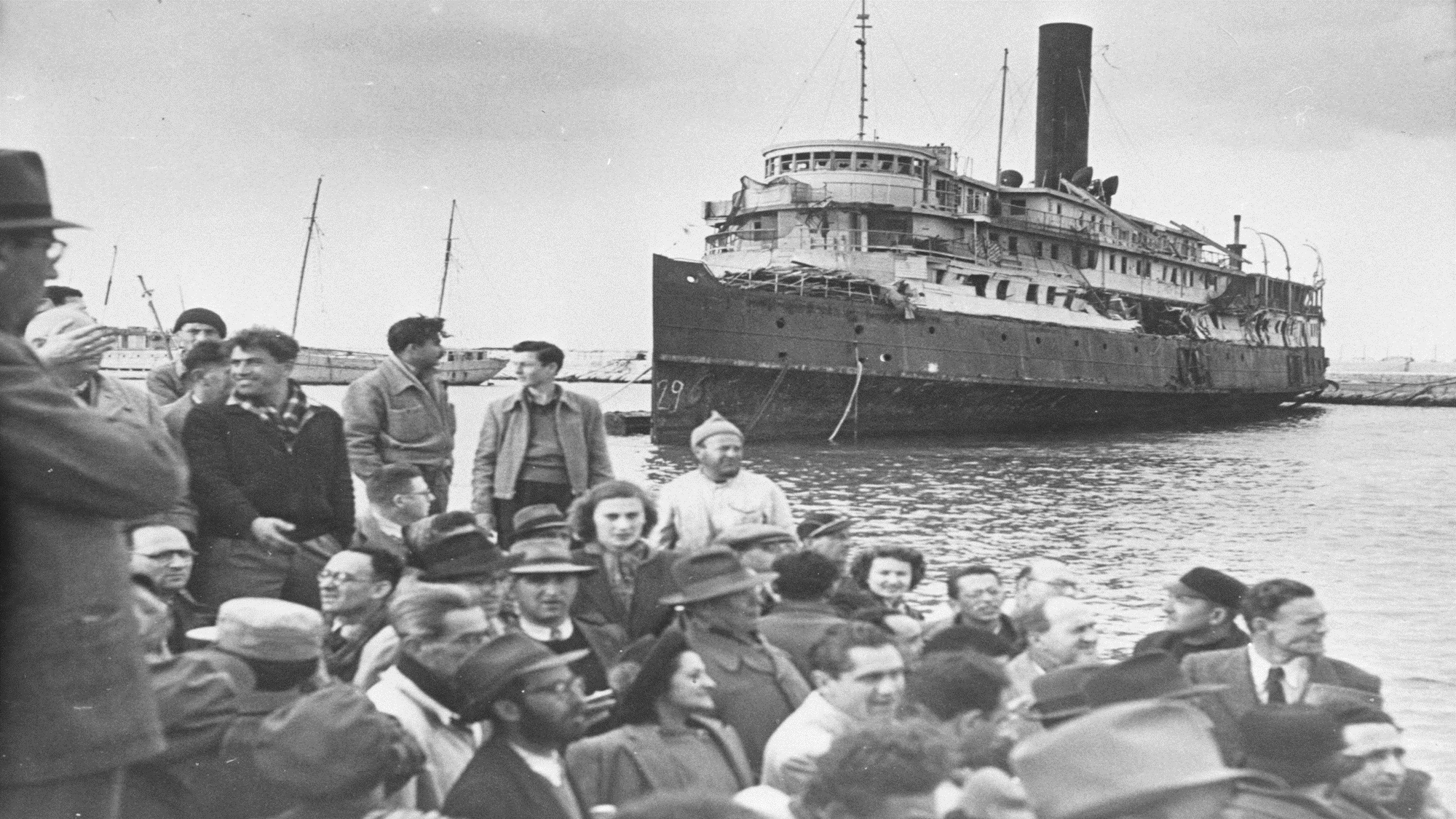 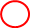 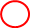 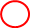 Thanks for listening
Swedish Colonies
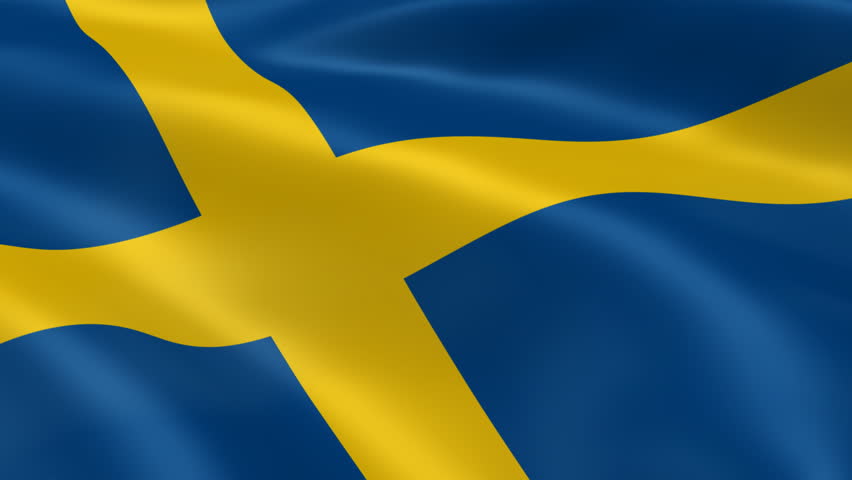 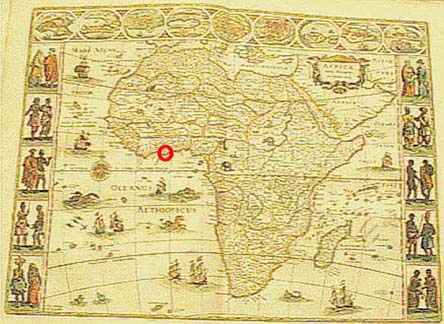 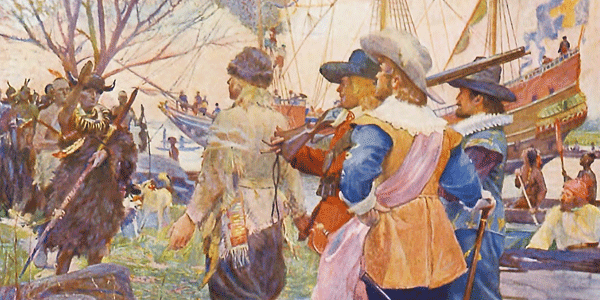 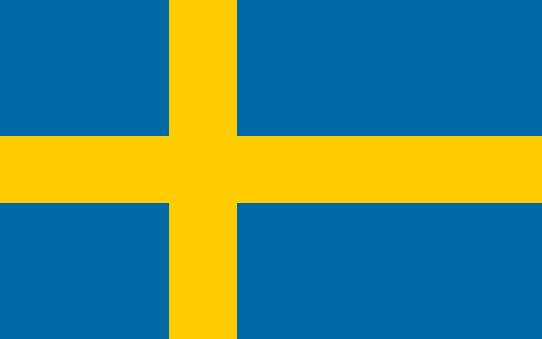 What is a colony?
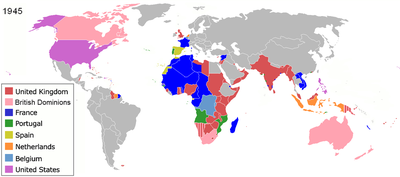 New Sweden
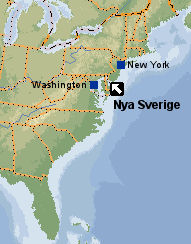 Founded 1638-1655
Covered Delawere, new jersey and Pensylvania
Swedens first colony
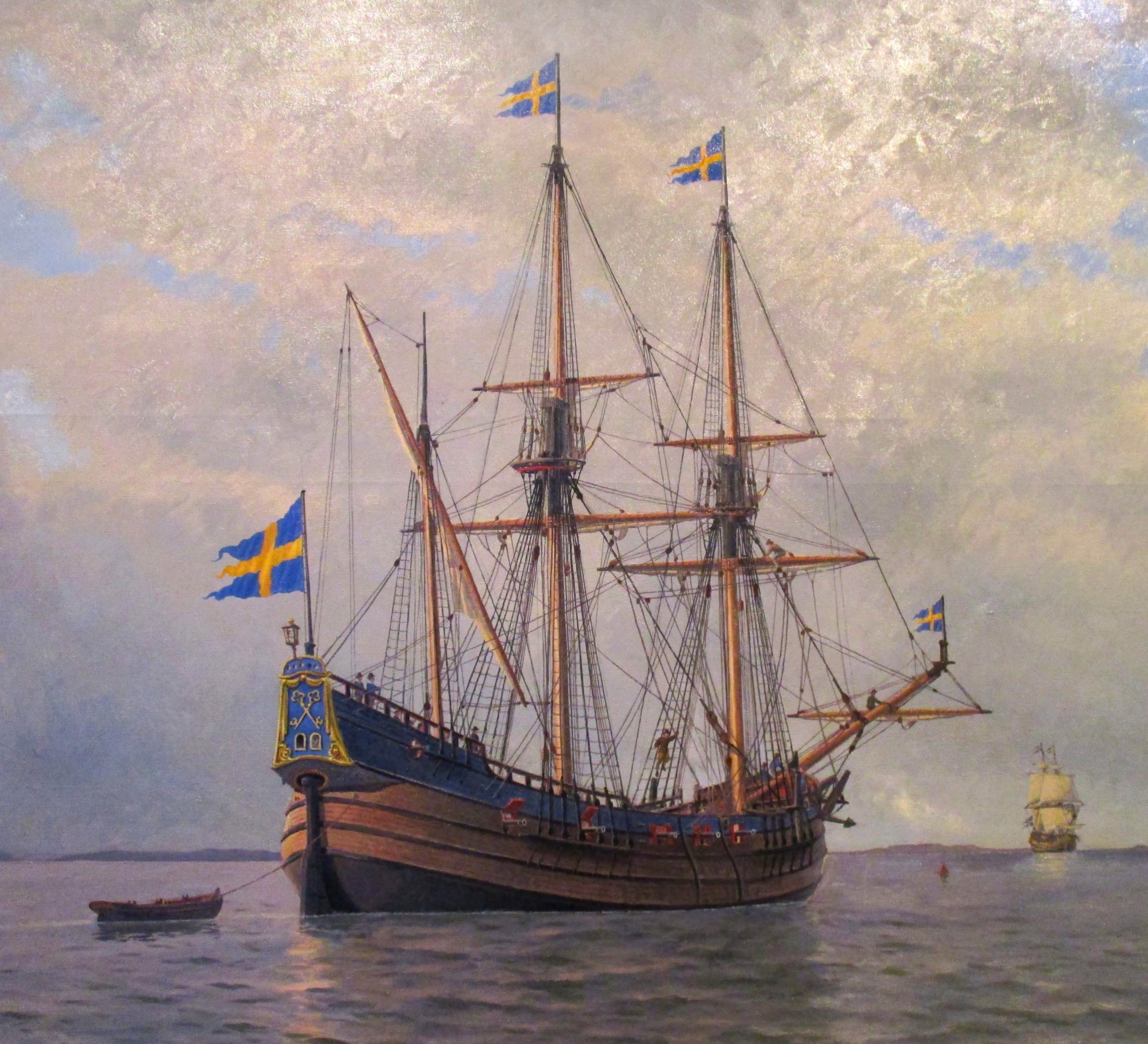 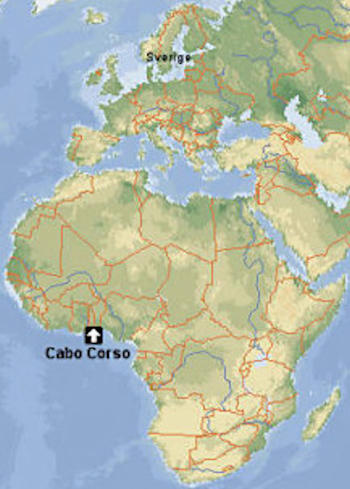 Cabo Corso
Swedish trading colony 1650
The Swedish African Company
Swedish ownership for 11 years, 1650-1658, 1660-1663
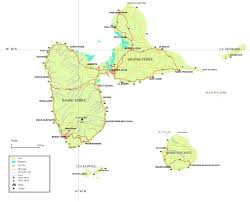 Guadeloupe
Guadeloupe was a Swedish colony in West India 1813-1814
Belonged to the Swedish king and was a gift from the British
Returned to France, replaced by 24 million gold francs
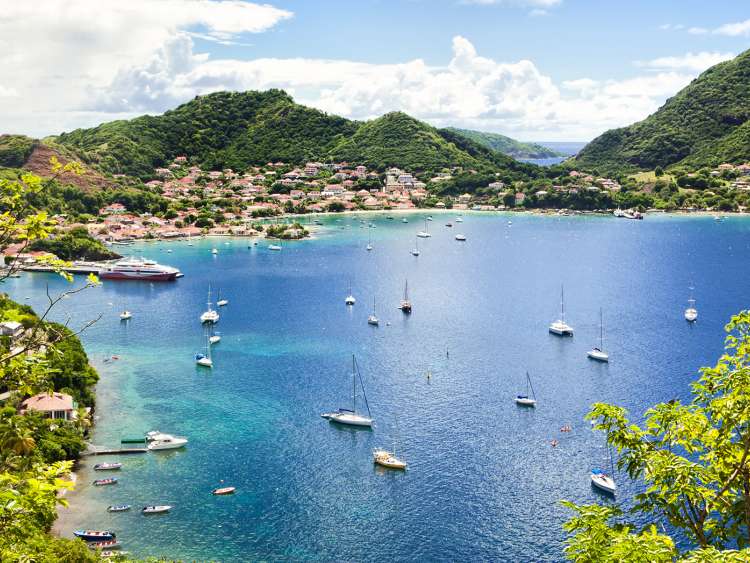 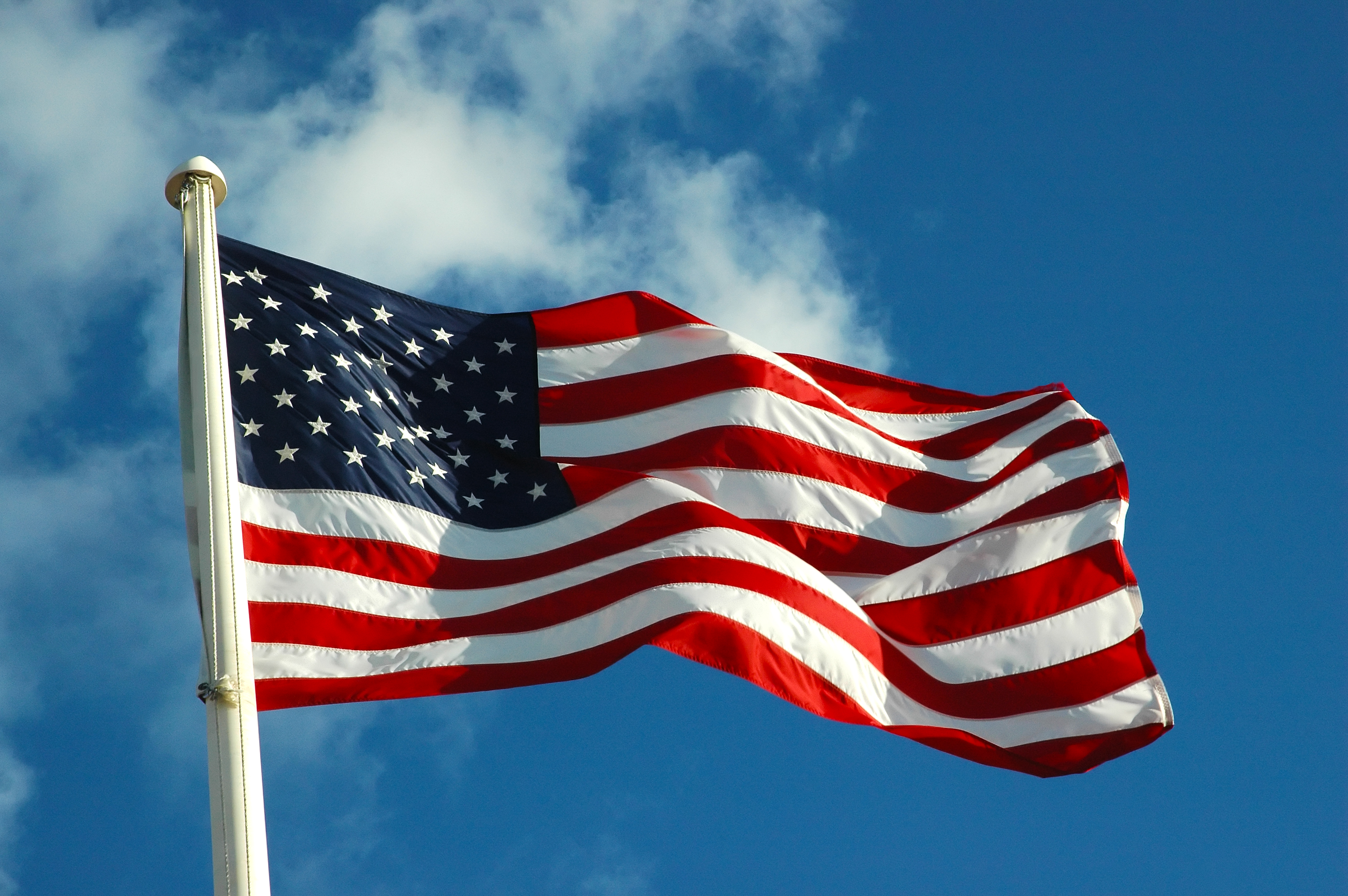 To America
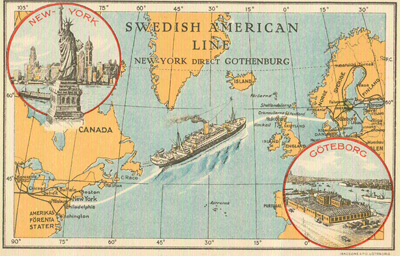 Where did they go?
Sweden                                                       USA
Agricultural crisis
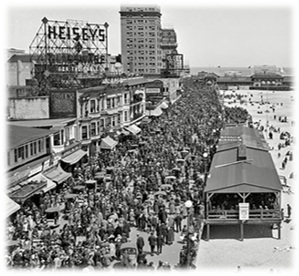 Cheap arable land
More well-paid jobs
Swedish immigrants in USA
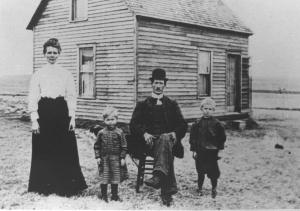 The impacts of the Swedish emigration
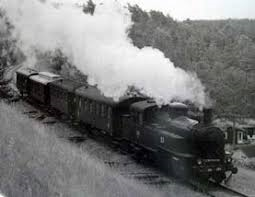 Labor Migration post WW2
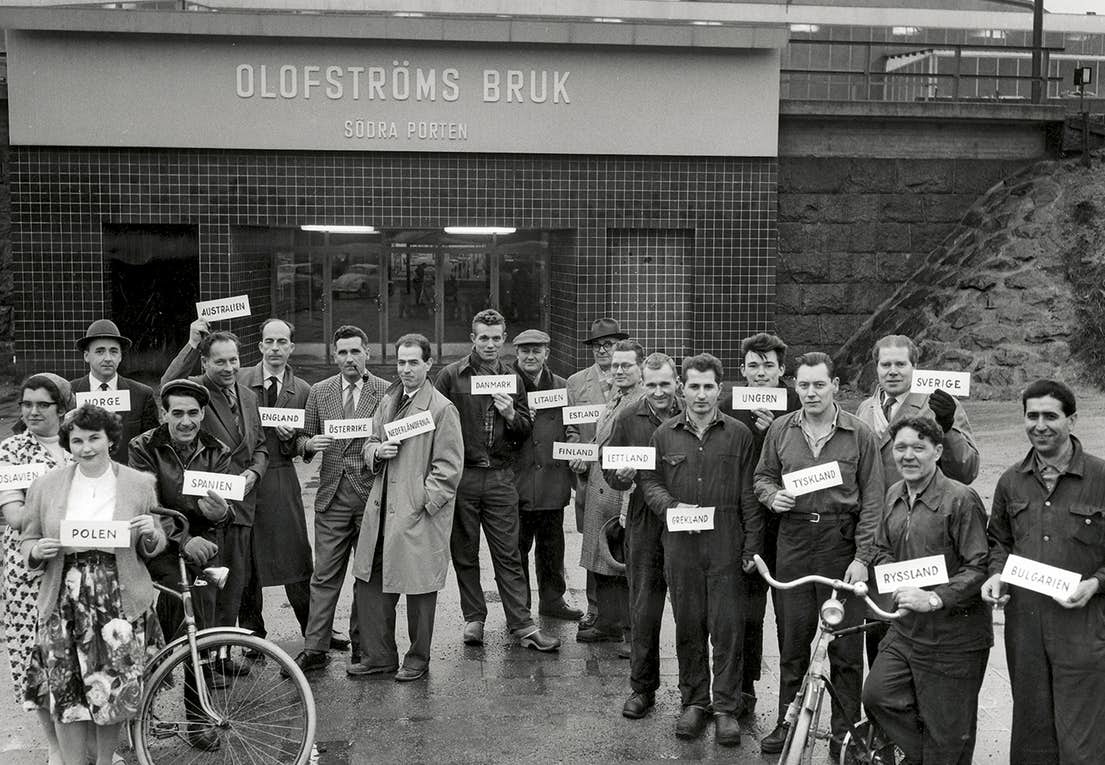 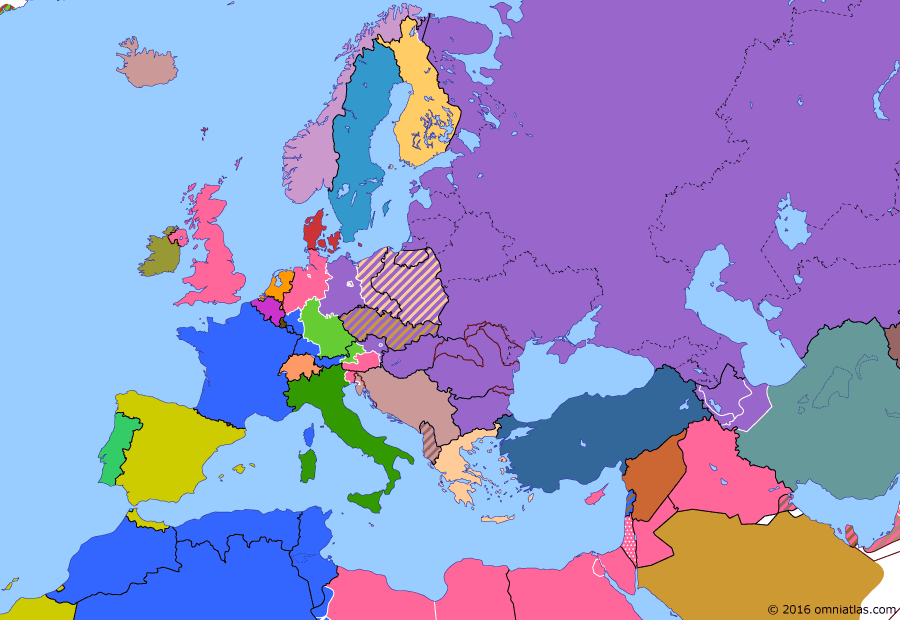 Background
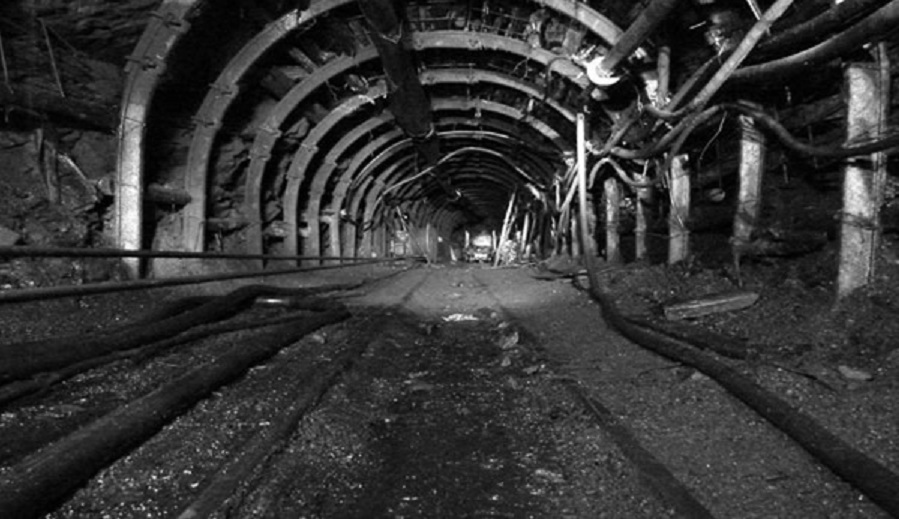 Sweden had a great economy and a lot of factories that needed workers
Other countries didn’t have work possibilities
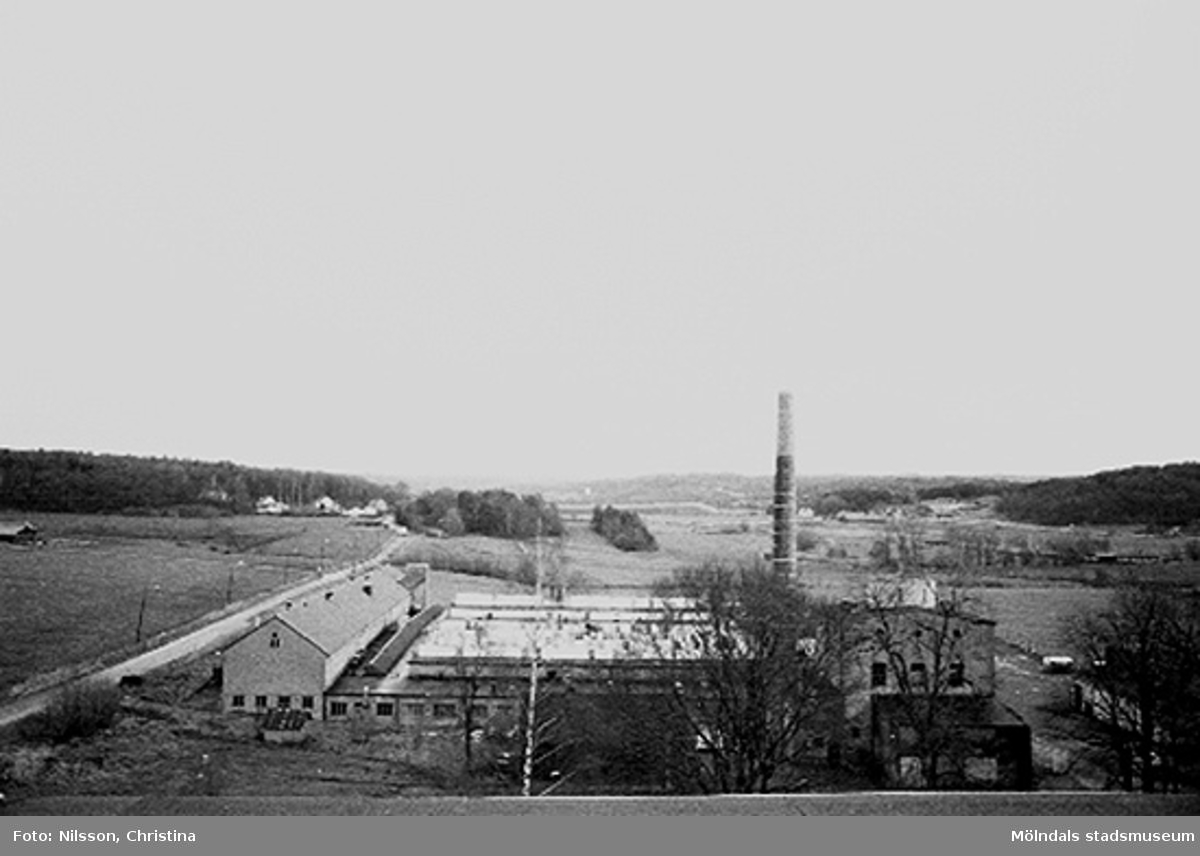 Overview 1945-1955
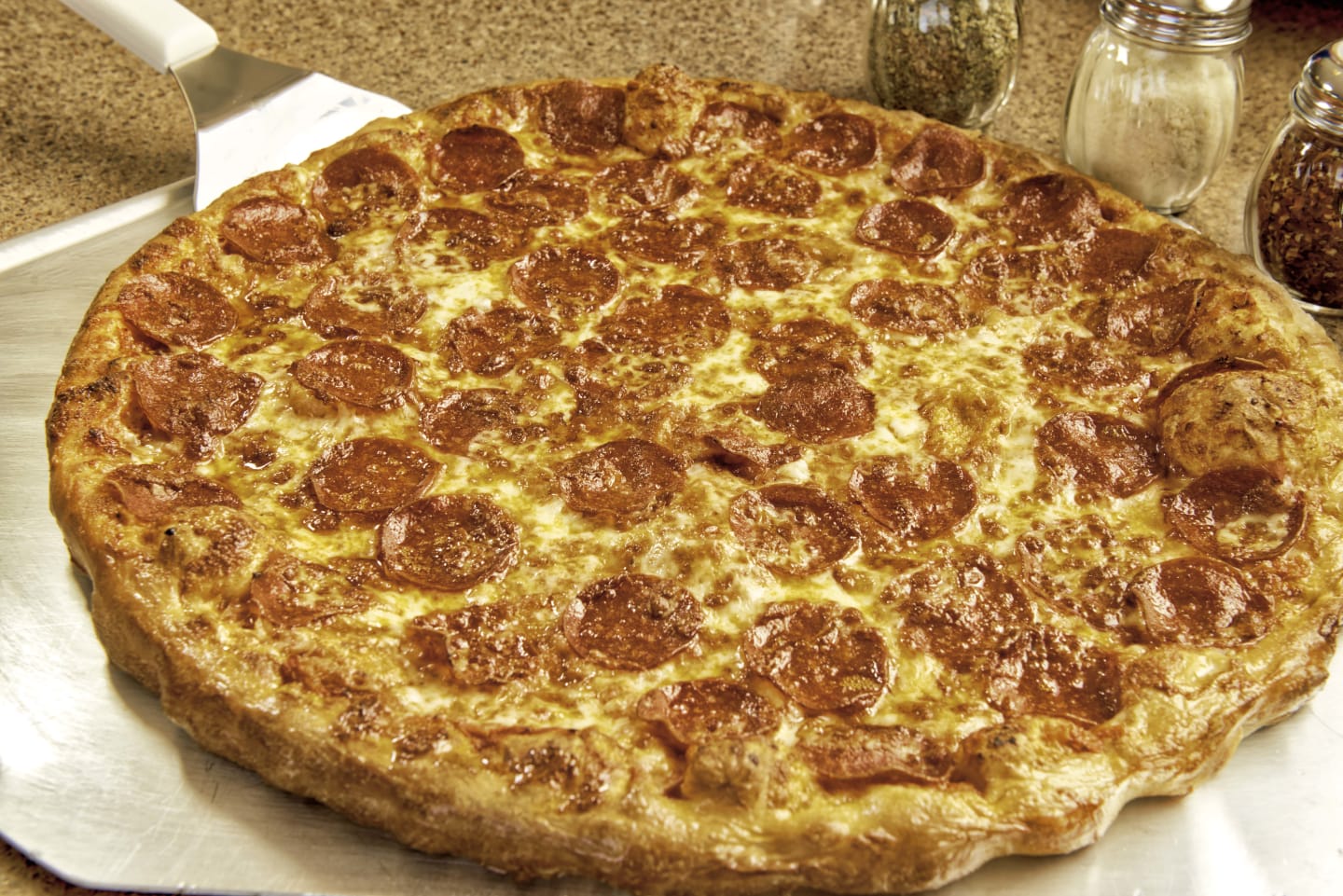 Consequences
Refugee immigration during the last decade
Consequences
Reasons for emigration
- War
- Better job opportunities 
- To reunite with family
- Fresh start